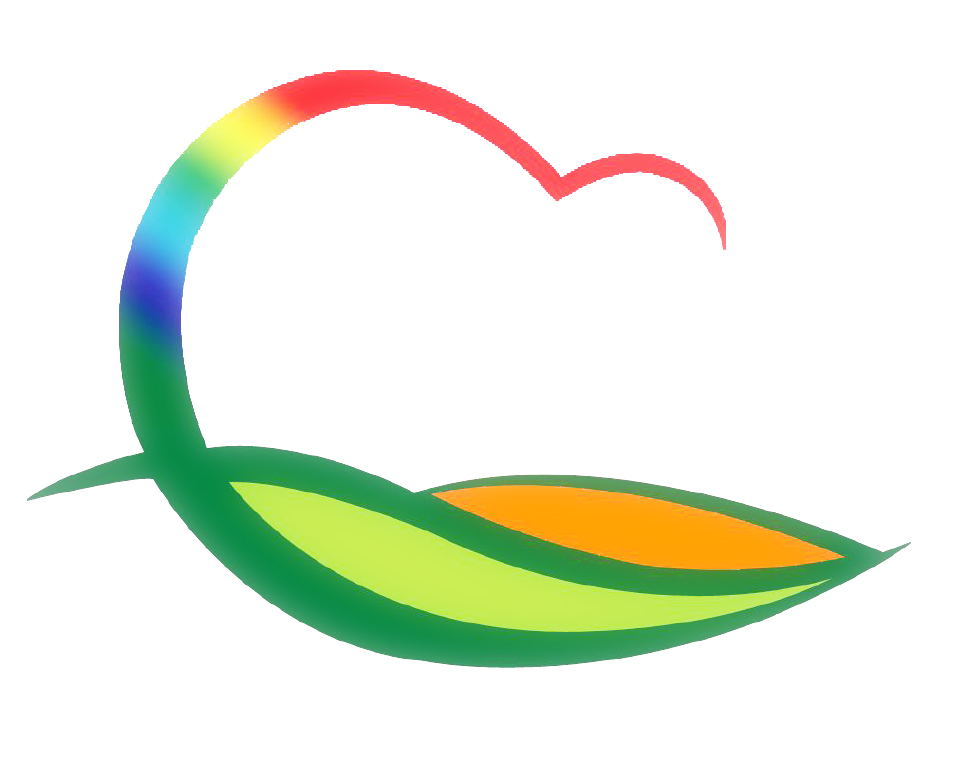 기획감사관
(2022. 3. 21. ~ 3. 27.)
5-1. 한국매니페스토실천본부 방문협의
3. 21.(월) 13:00~ / 기획정책팀장 외 1명
민선7기 공약이행 1차 평가 소명 및 보완사항 협의
5-2. 한국공공자치연구원 방문
3. 21.(월) 15:00~ / 기획정책팀장 외 1명
제27회 한국지방자치경영대상 종합대상 수상관련 협의
5-3. 조례·규칙 심의회
3. 23. (수) / 서면심의
영동군 군세 감면 조례 일부개정조례안 외 12건
5-4. 국민권익위원회 「달리는 국민신문고」운영
3. 25.(금) 10:00 ~ 15:00 / 영동읍사무소 주차장
소상공인 및 지역주민 대상 고충상담
5-5. 신속집행 실적 점검 부단체장 영상회의
3. 25.(금) 16:00 / 영상회의실 / 부군수님 참석